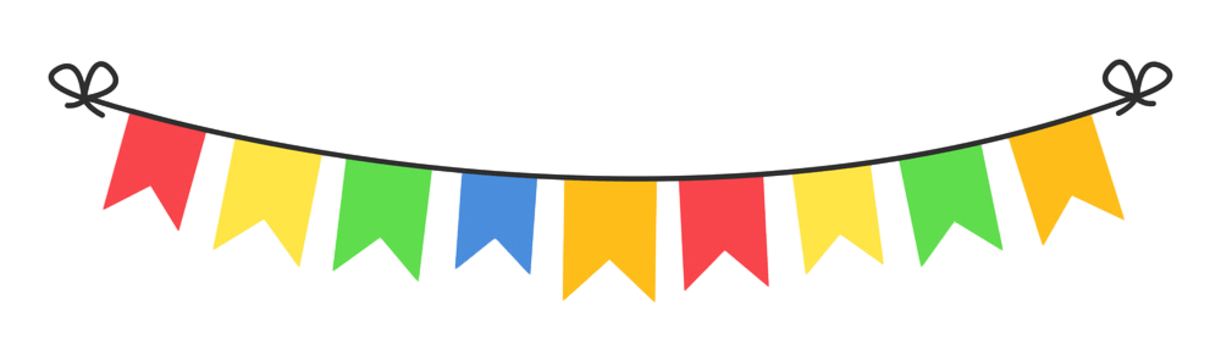 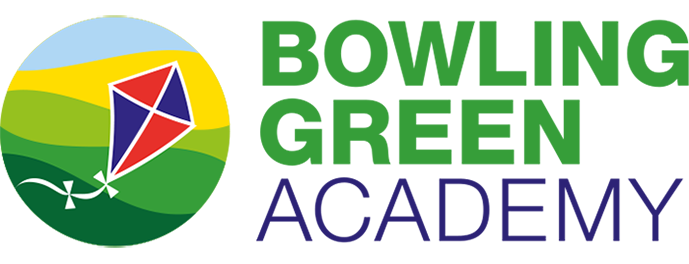 Curriculum Marketplace
RE
Miss Ellie Binns
Long Term Planning – linking to pathways.
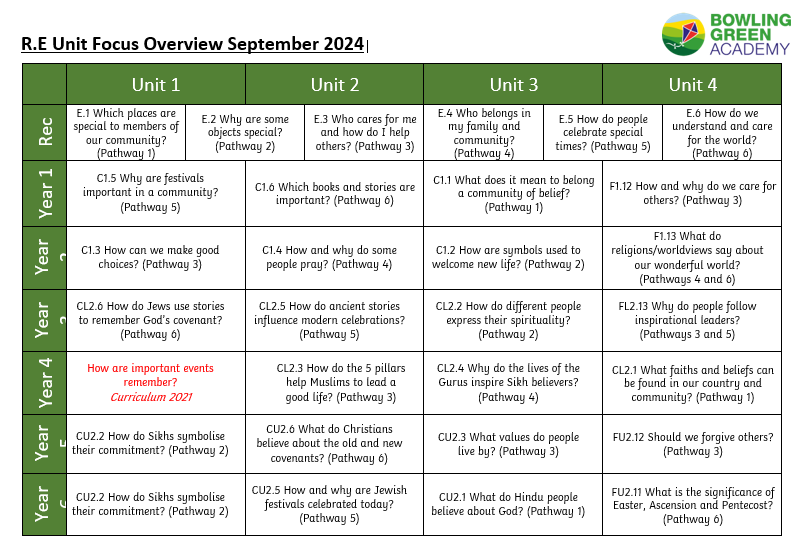 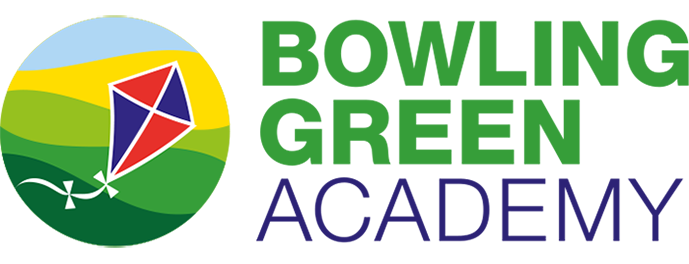 Long Term Planning – Pathways.
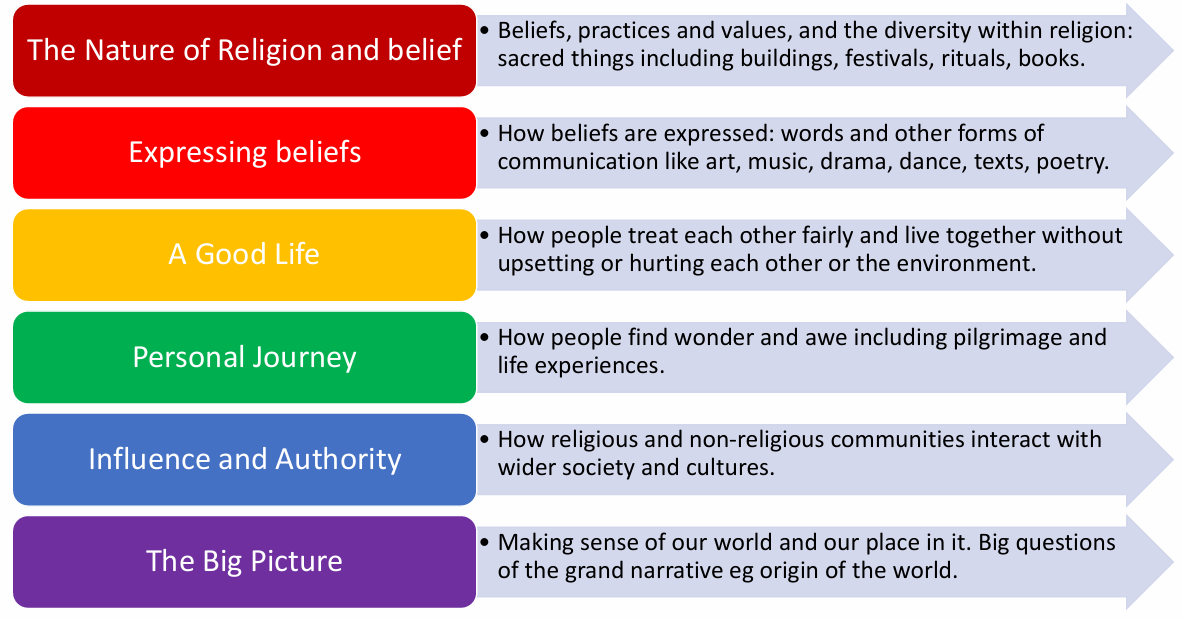 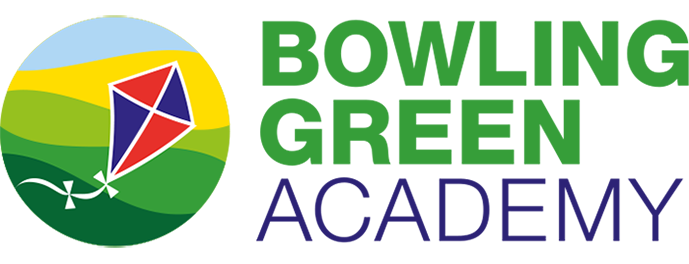 RE EYFS
RE in Foundation Stage is covered in the Understanding the World, PSE and Expressive Arts and Design parts of the EYFS curriculum. Stories are read by adults introducing key celebrations and ideas e.g Christmas, Easter, different families. It is continued through activities in continuous provision e.g diva lamps in the playdough area.
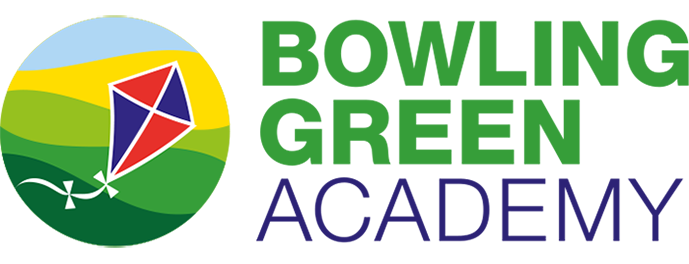 RE EYFS
RE in Foundation Stage is covered in the Understanding the World, PSE and Expressive Arts and Design parts of the EYFS curriculum. Stories are read by adults introducing key celebrations and ideas e.g Christmas, Easter, different families. It is continued through activities in continuous provision e.g diva lamps in the playdough area.
RE EYFS
RE in Foundation Stage is covered in the Understanding the World, PSE and Expressive Arts and Design parts of the EYFS curriculum. Stories are read by adults introducing key celebrations and ideas e.g Christmas, Easter, different families. It is continued through activities in continuous provision e.g diva lamps in the playdough area.
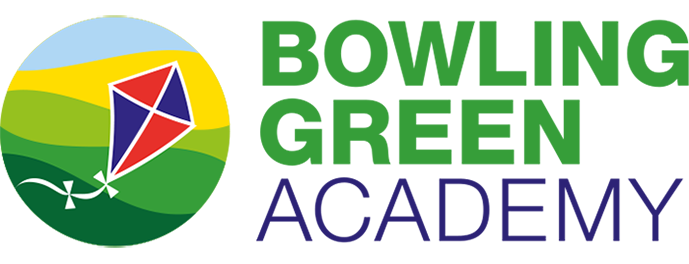 Curriculum Thread Documents
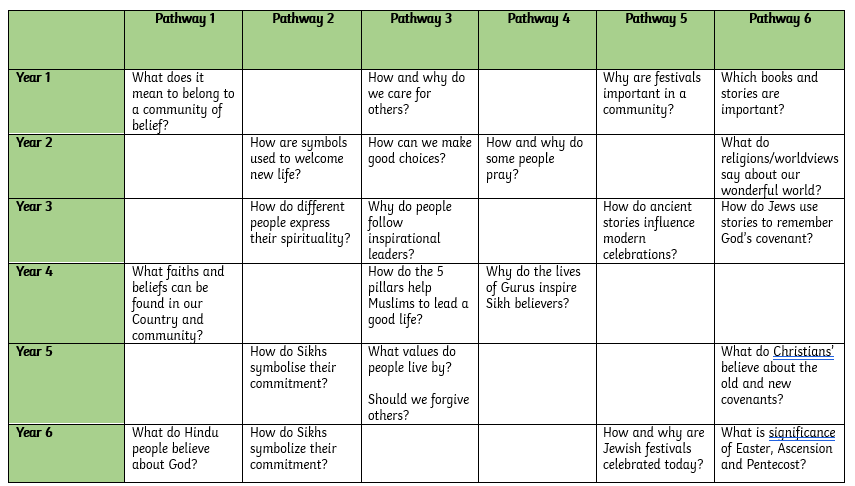 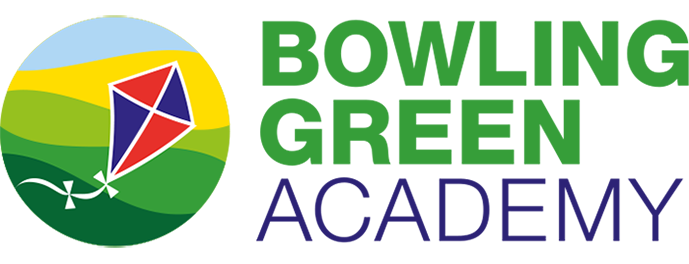 Vocabulary
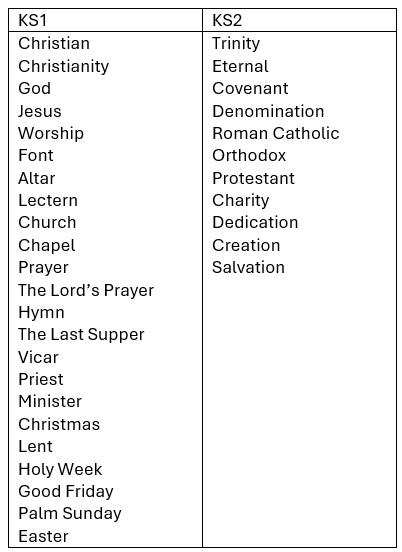 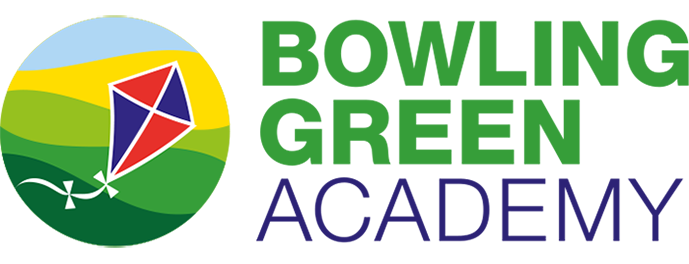 Examples of work
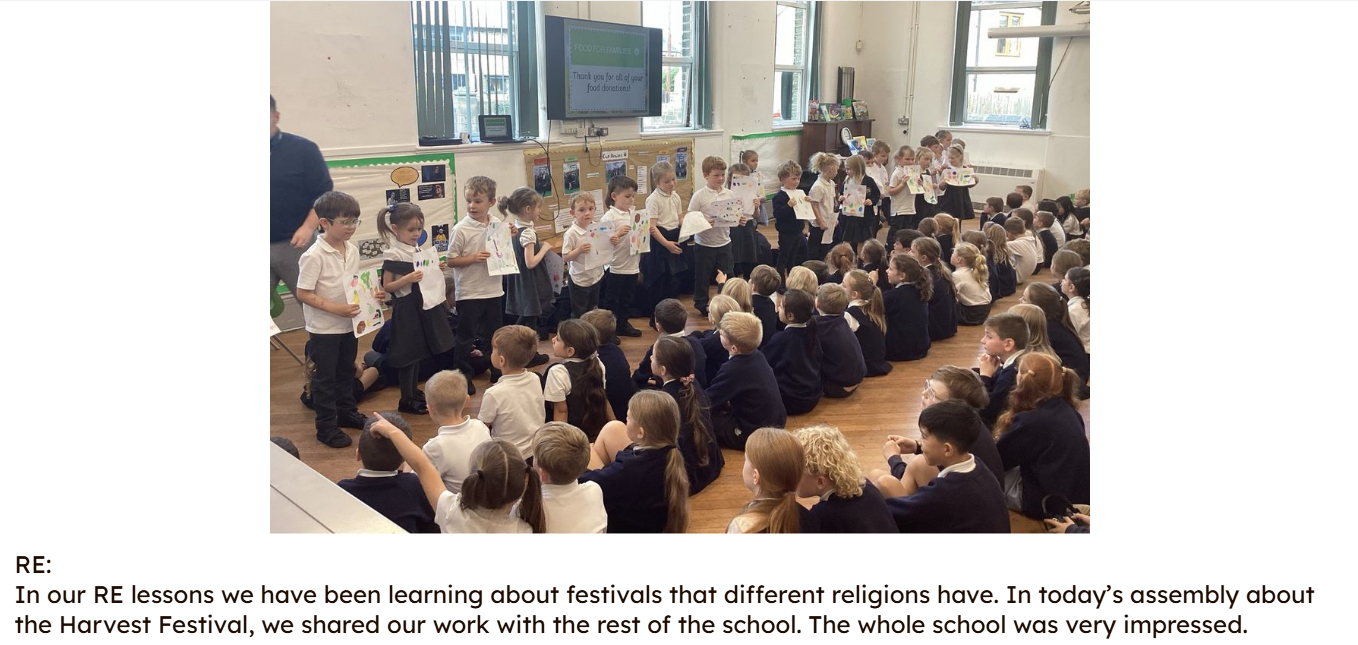 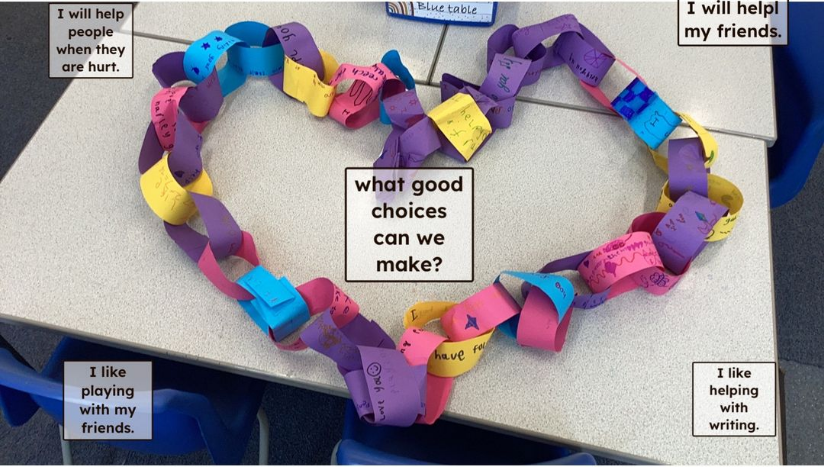 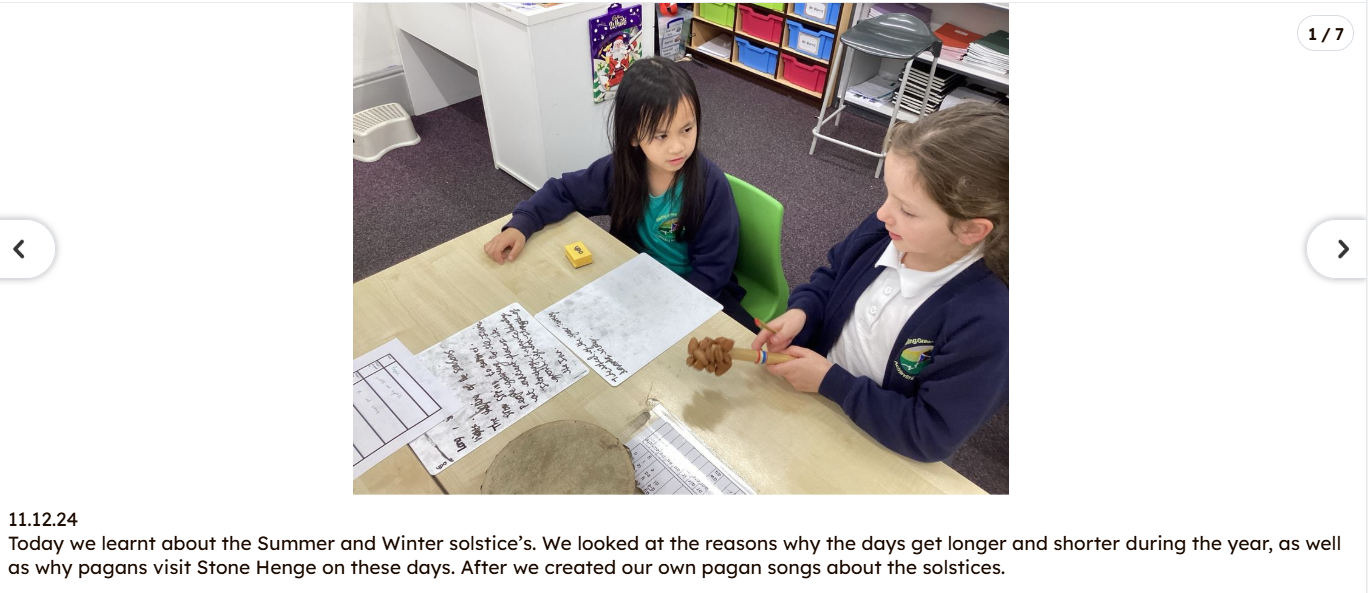 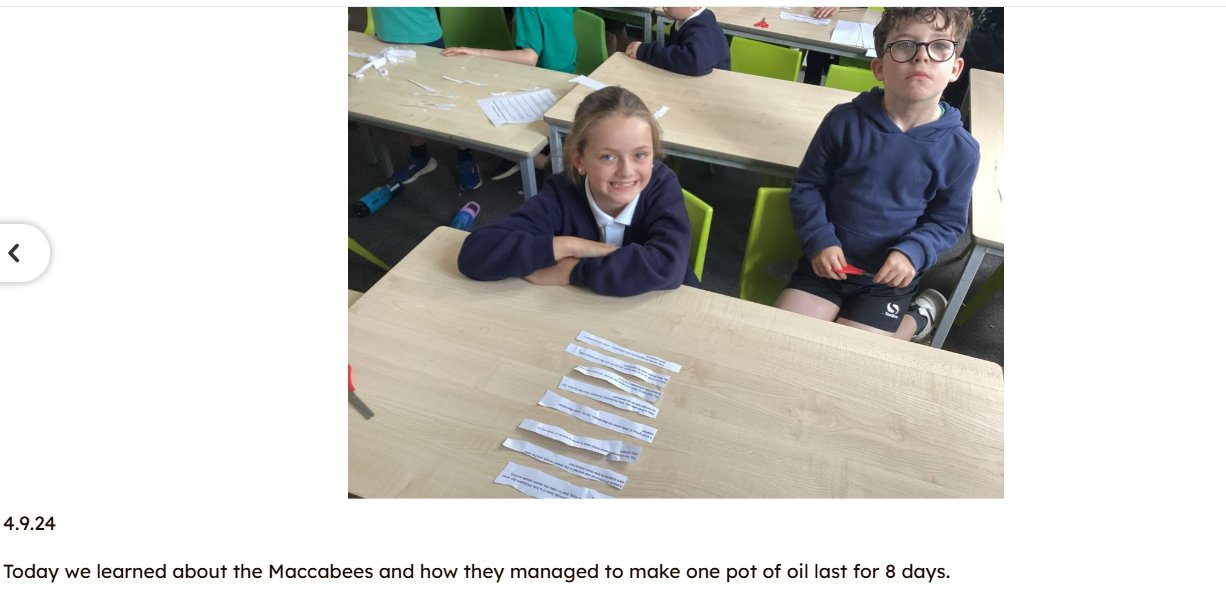 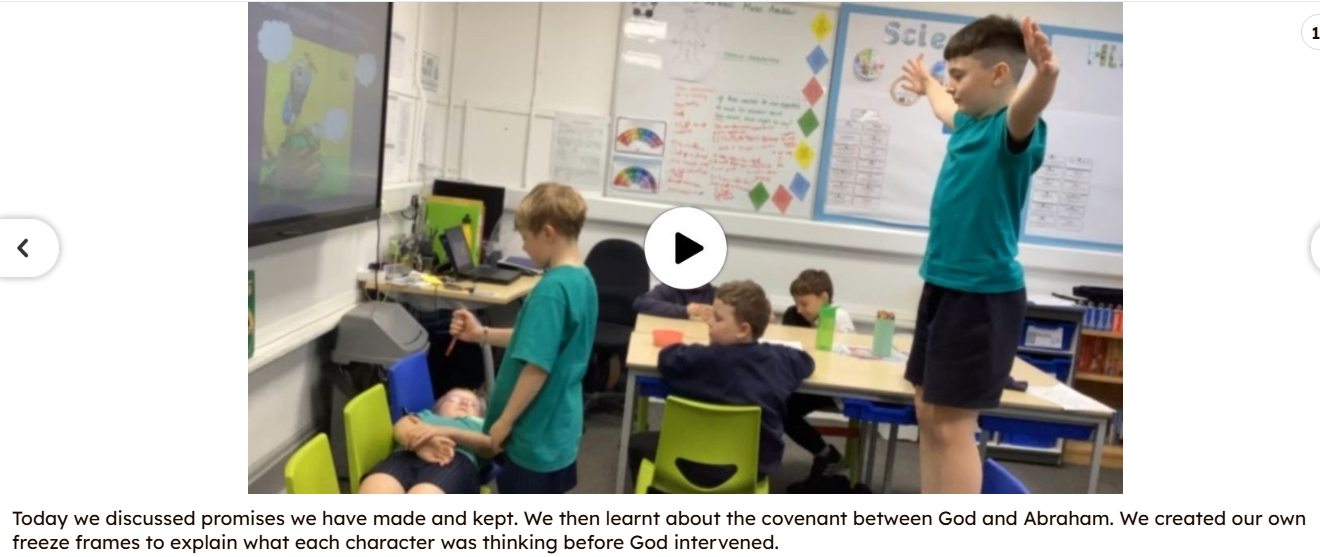 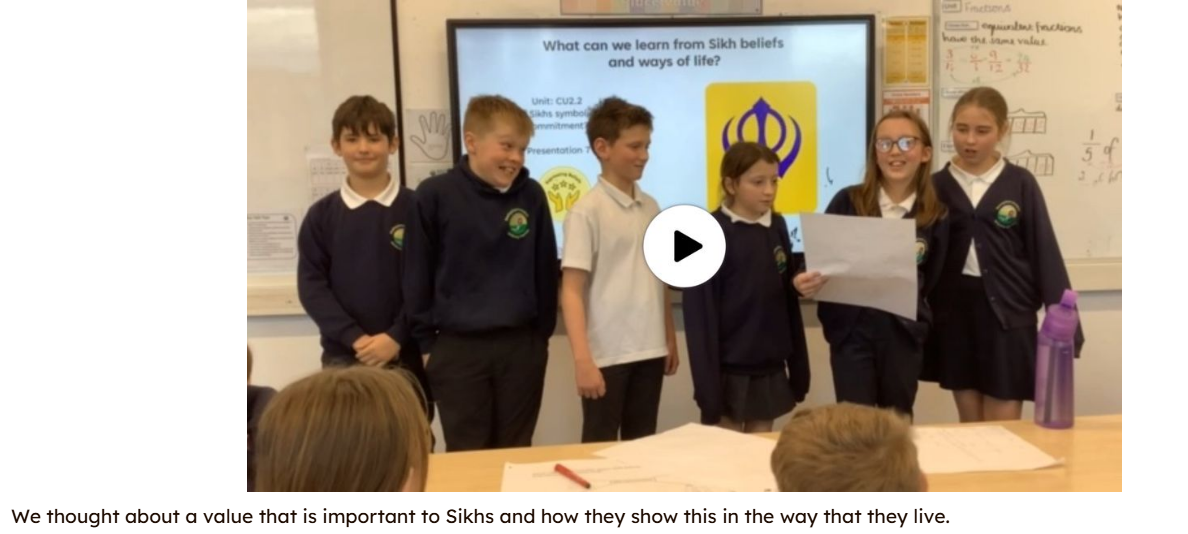 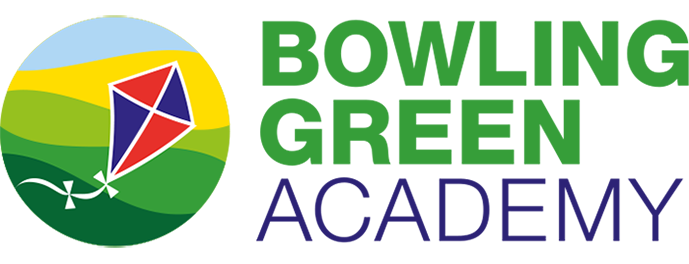 Assessment
At Bowling Green our curriculum is carefully planned to match the learning objectives set out in the National Curriculum for each year group. Therefore, we say that a child is ‘expected’ which means they are achieving their year groups objectives if they are keeping up with the learning detailed in our long term and medium term plans.
Whether a child is deemed to be keeping up with the learning is down to teacher judgement and knowledge of each individual child. To aid this decision each unit has a pre-learning task, this could check a child's understanding of the content up to this point i.e. have they recalled relevant information from previous year groups. This pre-learning task is used to inform planning, specifically thinking about additional support and challenge which may be needed in order to meet the needs of our pupils. Following the completion of a unit there is a post-learning task this checks a child's understanding of the content covered.
Each lesson has a flashback at the beginning of the lesson this is to support with retrieval of 'sticky knowledge' (knowledge we want children to remember).
Children are expected in each subject if they are keeping up with the learning detailed in the LTP/MTP.
Statutory Government assessments are undertaken in Year 1 with the Phonics Screening Check, Year 4 with the multiplication check and Year 6 with SATs.
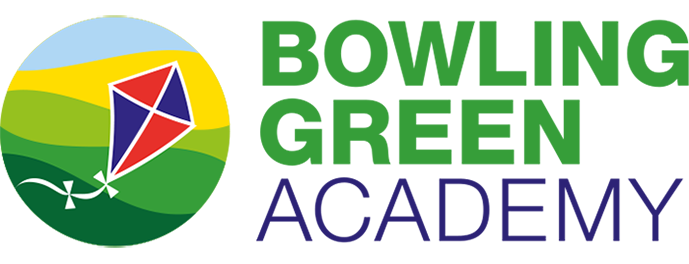 What can I do as a parent to support my child in this subject?
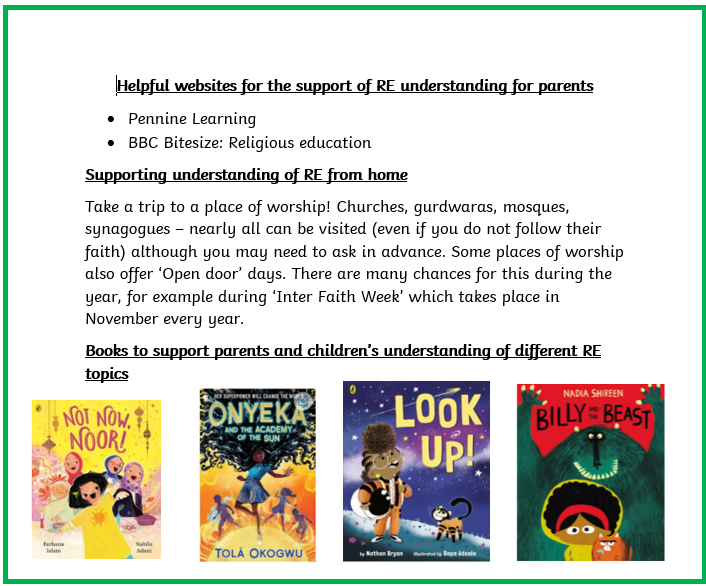 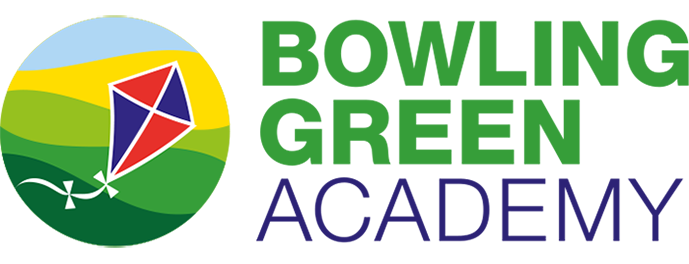 Career Ideas
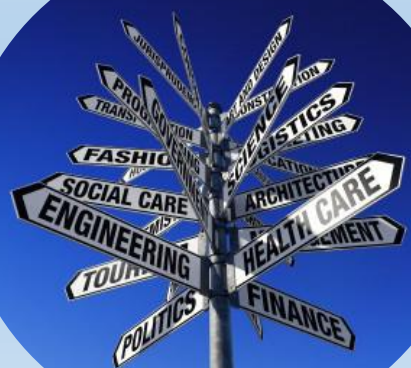 Doctors or nurses
Local government 
Teaching roles 
Financial and legal firms 
Charities 
Social services or other caring professions 
Museums 
Journalism
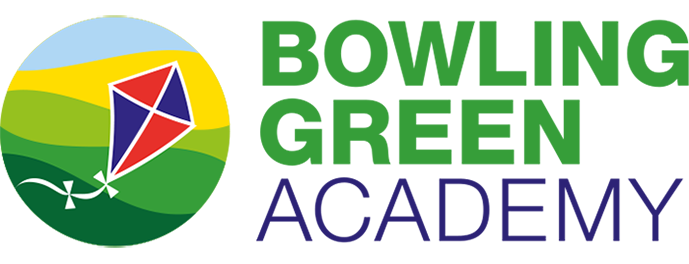